SA2 Q3/Q4 Work Planning
Puneet Jain
SA2 Chairman
SA2 Meeting Planning
March
August
December
January
February
October
November
September
W32
W33
W34
W35
W36
W37
W38
W39
W40
W41
W42
W43
W44
W45
W46
W47
W48
W49
W50
W51
W3
W4
W5
W6
W7
W8
W9
W10
W11
W12
TSG
WG
WG
WG
C
H


G
O
L
D
E
N

WE
E
K
WG
WG
T
H
A
N
K
S
G
I
V
I
N
G
C
H

N
E
W

Y
E
A
R
TSG
TSG
Old obsolete
WG
WG
TSG
TSG
SA2#140E
#141E
TSG
#142E
Option 1
RAN 2/3
RAN 1
#141E
TSG
WG
TSG
WG
SA2#140E
TSG
Option 2
Proposal: Agree on Option 1
SA2#140E Dates/Agenda
Agenda: 
All agenda items (except 6.X, TEI17)
LS on all Agenda items
8.X (All Rel-17 SIDs + 5GSAT_ARCH WID)
Single Docs Request/Submission deadline for all Agenda Items
Meeting starts on 19-Aug-2020 for all Agenda Items
Deadlines on providing Revisions/Final comments - 
Deadline#1 applies to AI# 4.X, 5.X, 7.X
Deadline#2 applies to AI# 8.X, 9.X
General guidance on Rel-17 SIDs :  
No New KI
Last meeting to bring any new solutions. New solution proposals should be reasonably complete. 
Start solution evaluations/interim conclusions. 
Draft LS to other WGs (e.g. RAN2/3) for feedback. 
Draft CR for 5GSAT_ARCH WID
SA2#141E Dates/Agenda
Agenda: 
All agenda items (except TEI17)
8.X (All Rel-17 SIDs + 5GSAT_ARCH WID)
Single Docs Request/Submission deadline for all Agenda Items
Meeting starts on 12-Oct-2020 for all Agenda Items
Deadlines on providing Revisions/Final comments - 
Deadline#1 applies to AI# 4.X, 5.X, 6.X, 7.X
Deadline#2 applies to AI# 8.X, 9.X
General guidance on Rel-17 SIDs :  
No new solution. Merge of existing solutions to generated new merged solution is allowed. 
Focus on solution evaluations/interim conclusions. Conclusion should be achieved at least on KI with no RAN dependency. 
Draft any additional LS to other WGs (e.g. RAN2/3) for feedback. 
New WID proposal based on agreed conclusion(s). 
CRs for all TSG SA approved WID
SA2#142E Dates/Agenda
Agenda: 
Urgent LSs on all agenda items
8.X (All Rel-17 SIDs + All Rel-17 WIDs)
TEI17? (TBD)
Single Docs Request/Submission deadline for all Agenda Items. Meeting starts on 16-Nov-2020 
General guidance on Rel-17 SIDs :  
No new solution. 
Focus on solution evaluations/interim conclusions. Papers related to KI evaluation/conclusion will be the priority. 
After submission deadline moderated email discussion to merge conclusion paper (more details later)
New WID proposal based on agreed conclusion(s). 
General guidance on Rel-17 WIDs :  
CR for all TSG SA approved WIDs
Draft CR for all SA2 approved WIDs
Agenda Items
Rel-17 SIDs Status Report
S2-2004753     FS_IIoT Status report          	Nokia (Rapporteur)
S2-2004754     FS_MUSIM Status Report         	Intel (Rapporteur)    
S2-2004755     FS_eNPN Status Report          	Ericsson (Rapporteur) 
S2-2004756     FS_5MBS Stauts Report          	Huawei (Rapporteur)   
S2-2004757     FS_eNS_Ph2 Status Report       	ZTE (Rapporteur)      
S2-2004758     FS_enh_EC Status Report       	Huawei (Rapporteur)   
S2-2004759     FS_ID_UAS_SA2 Status Report    	Qualcomm (Rapporteur)       
S2-2004760     FS_5G_ProSe Status Report      	CATT (Rapporteur)     
S2-2004761     FS_eNA_Ph2 Status Report       	Huawei (Rapporteur)   
S2-2004762     FS_ATSSS_Ph2 Status Report     	ZTE (Rapporteur)      
S2-2004763     FS_eV2XARC_Ph2 Status Report   	LGE (Rapporteur)
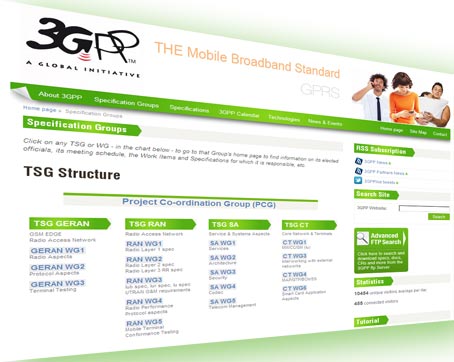 Thank You !
Puneet Jain
Chairman of 3GPP SA2
puneet.jain@intel.com
www.3gpp.org